Computing
Lesson 1: Hello Physical World 

Physical Computing
Allen Heard

    Materials from the Teach Computing Curriculum created by the National Centre for Computing Education
‹#›
‹#›
Task 1 - First steps - part 1
Type this program in your development environment.


Flash the program to your micro:bit to see it run.
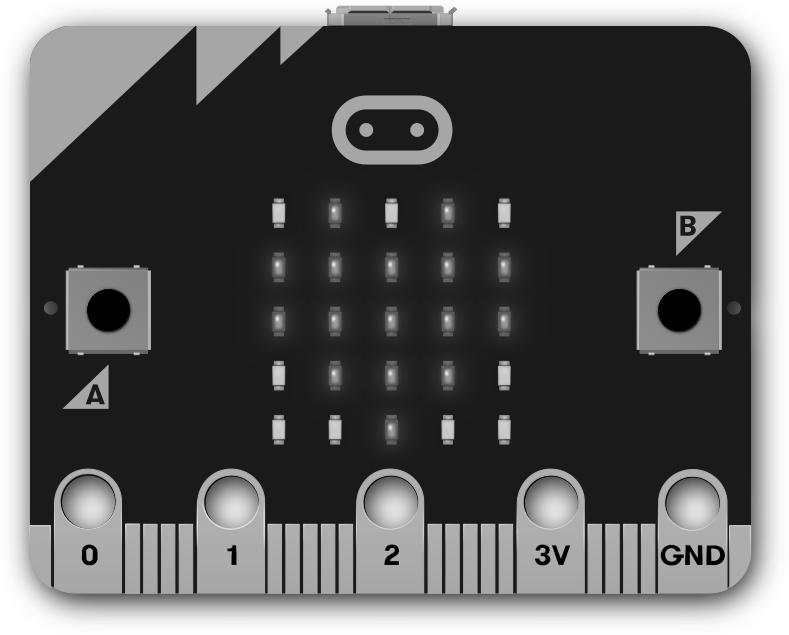 from microbit import *
display.scroll("Hello there!")
1
2
Credit:  micro:bit Foundation
‹#›
Task 1 - First steps - part 2
Change the word scroll to show in your program.



Flash the program to your micro:bit to see it run.

What was different?
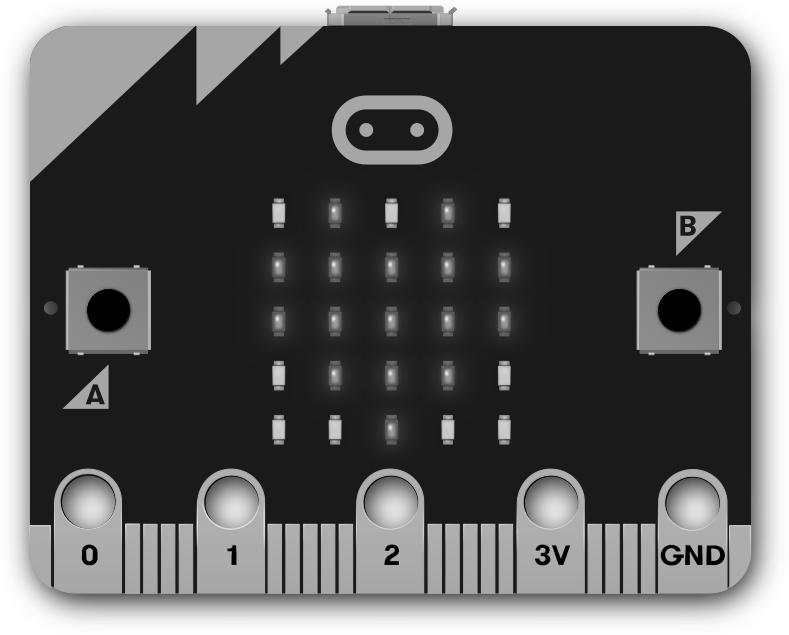 from microbit import *
display.show("Hello there!")
1
2
Credit:  micro:bit Foundation
‹#›
Task 2: Displaying images
Using the worksheet, modify the code, replacing the text to be displayed with an image.
Part 1:


Part 2:
Experiment with some other images, such as: HAPPY, SAD, MEH, YES, NO, MUSIC_QUAVER
You can find lots more, look up micro:bit show image on the web!
from microbit import *
display.show(Image.HEART)
1
2
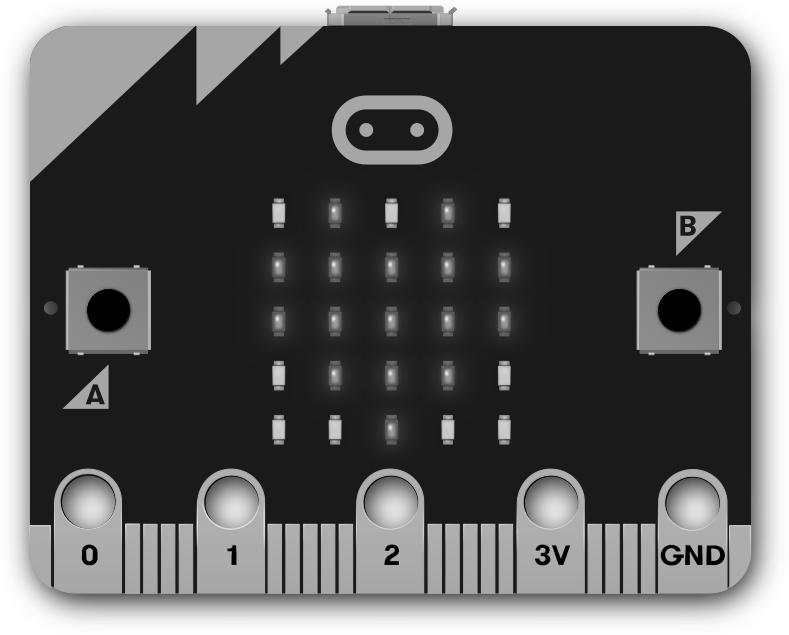 Credit:  micro:bit Foundation
‹#›
Task 3: Using the accelerometer
from microbit import *
if accelerometer.is_gesture("face up"):
    display.show(Image.HAPPY)
else:
    display.clear()
1
2
3
4
5
Fill in the missing condition in the if-statement. The “happy face” should appear when the accelerometer detects that the micro:bit is simply lying face up.
Flash the program to your micro:bit again, to see the modified version run. You will most probably not see the “happy face” displayed. The program is not working properly because the if-statement needs to be repeated, its condition checked over and over again.
‹#›
Tips for resolving syntax errors
from microbit import *
while True:
  if accelerometer.is_gesture("face up"):
    display.show(Image.HAPPY)
  else:
    display.clear()
Syntax checklist .   
Python is case-sensitive: Upper case and lower case characters are different.
Indentation matters: spaces before a statement mean that it belongs inside a nested block. 
Strings (text literals) need to be enclosed in quotation marks.
1
2
3
4
5
6
✔
✔
✔
Task 3: Using the accelerometer
1
2
3
4
5
6
from microbit import *
while True:
    if accelerometer.is_gesture("face up"):
        display.show(Image.HAPPY)
    else:
        display.clear()
Extend your program by nesting the statements into a while loop (make sure that the statements are indented). This will repeat the nested statements forever (since the while condition is always True).
Flash the program to your micro:bit again, to see the modified version run. Tilt, rotate, and shake the micro:bit. The “happy face” will only appear when the micro:bit is lying face up.
‹#›
MicroPython cheat sheets
Display
Display as a light sensor
Buttons
Accelerometer
The following slides contain further reference information for using Python on the micro:bit. They include short explanations, brief notes, syntax, and selected examples for you to try.
‹#›
The micro:bit module
Example:
The microbit module contains everything your programs will need to interact with the micro:bit hardware.

Start all your micro:bit programs with the line below. All the examples here assume this has been done.
from microbit import *
‹#›
Display
Displaying values and images
Syntax:
The display on the micro:bit is a 5⨉5 LED matrix, represented by the display object.
Show or scroll a string or numerical value on the display, one character/digit at a time. With show, the value can also be an image or a list of images (to be animated).
display.show(value)
display.scroll(value)
‹#›
Display - examples
Display some text and one of the built-in images.
display.show("Hello there!")
sleep(2000)
display.show(Image.HAPPY)
Loop over the list of built-in images Image.ALL_CLOCKS. Keyword arguments control the animation.
display.show(Image.ALL_CLOCKS, 
             delay=1000, loop=True)
Create and display a custom image called pattern, by specifying the brightness of individual LEDs.
pattern = Image("01234:"
                "12345:"
                "23456:"
                "34567:"
                "45678")
display.show(pattern)
‹#›
Display
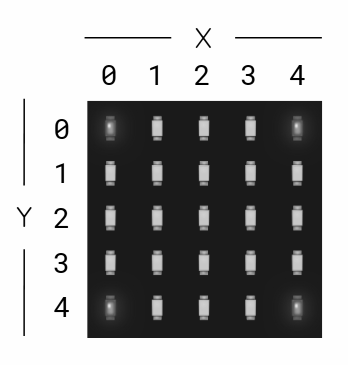 Clearing the display
Syntax:

Turns all LEDs off.

Controlling individual LEDs
Syntax:

Set the brightness of the LED at column x and row y to value, which has to be an integer between 0 and 9.
display.clear()
display.set_pixel(x,y,value)
‹#›
Display - examples
Light up the central LED at (2,2).
display.set_pixel(2, 2, 9)
Iterate over all x and y coordinates. The brightness of each LED is set according to the sum of its coordinates.
for x in range(5):
  for y in range(5):
    display.set_pixel(x, y, x+y+1)
‹#›
Display (as a light sensor)
The display on the micro:bit can also be used to sense the amount of light falling on it.

Input from the light sensor
Syntax:

Returns an integer (0-255) representing the light level.
 	an integer between 0 and 9.




display.clear()
	Turns all LEDs off.
Example:
light = display.read_light_level()
display.read_light_level()
‹#›
Buttons
The micro:bit offers two buttons, represented by the button_a and button_b objects.
Detecting button presses
Syntax:


Returns True if the specified button is currently being held down, and False otherwise.
Example:









Display an image depending on the button that is currently being pressed.
while True:
  if button_a.is_pressed():
    display.show(Image.ARROW_W)
  elif button_b.is_pressed():
    display.show(Image.ARROW_E)
  else: 	
display.show(Image.DIAMOND_SMALL)
button_a.is_pressed()
button_b.is_pressed()
‹#›
Detecting button presses - continued
Syntax:
Returns True or False to indicate if the button was pressed since the last time this method was called. 

Calling this method will clear the press state, so that the button must be pressed again before this method will return True again.
button_a.was_pressed()
button_b.was_pressed()
‹#›
Detecting button presses - continued
Example
Display a counter and increment it by 1 whenever button B is pressed. Stop the process when the counter reaches 10.

Wait until button A is pressed
(pass is a statement that does nothing).
counter = 0
while counter < 10:
  display.show(counter)
  if button_b.was_pressed():
    counter = counter + 1
display.show(Image.ARROW_W)
while not button_a.was_pressed():
    pass
display.show(Image.HAPPY)
‹#›
Accelerometer
These methods return True or False to indicate if the named gesture is currently active or if it was active since the last call.

These are the possible gesture name, represented as strings: "up", "down", "left", "right", "face up", "face down", "freefall", "3g", "6g", "8g", "shake".
The accelerometer in the micro:bit is able to detect gestures and acceleration in 3 axes.

Detecting gestures

Syntax:
accelerometer.is_gesture(name)
accelerometer.was_gesture(name)
‹#›
Accelerometer
Example
while True:
  if accelerometer.was_gesture("up"):
    display.show(Image.HAPPY)
    sleep(1000)
    display.clear()
Display an image for a second whenever an ‘up’ gesture is detected.
‹#›